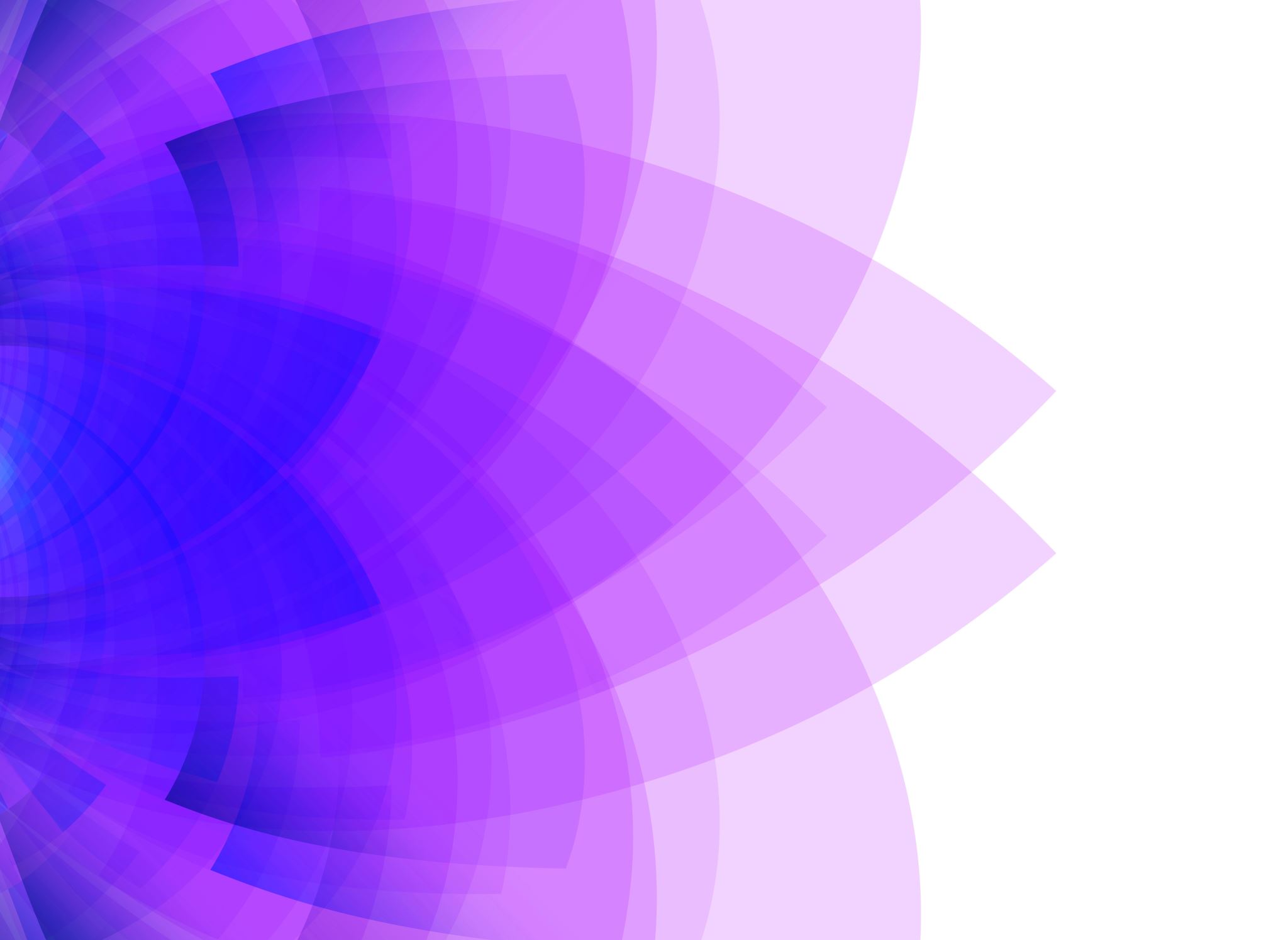 MODELAREA PROCESELOR SOCIALE
CURS I
OBIECTUL DE STUDIU: PROCESELE SOCIALE
TIPURI DE PROCESE SOCIALE
Socializarea: normele, valorile și comportamentele acceptabile în societate.
- educația formală, învățarea limbii materne, adoptarea rolurilor sociale.
Comunicarea: transmitere și schimb de informații între indivizi.
- conversațiile zilnice, mass-media, rețelele sociale.
Cooperarea: lucrul împreună pentru a atinge un scop comun.
- parteneriatele de afaceri, proiectele de grup, alianțele politice.
Competitia: lupta pentru resurse limitate sau statut social.
- competițiile sportive, concurența pe piața muncii, campaniile electorale.
Conflictul: lupta din cauza intereselor contradictorii.
- războaiele, disputele familiale, grevele.
Adaptarea: schimbarea conforma cu mediului lor social.
- emigranții care adoptă cultura țării gazdă, schimbările organizaționale pentru a răspunde pieței.
TIPURI DE PROCESE SOCIALE
Asimilarea: adoptarea caracteristicililor culturale ale majorității dominante de catre minoritati.
- integrarea imigranților, conversia religioasă.
Integrarea: diverse grupuri sau indivizi devin parte integrantă a unei structuri sociale mai largi.
- politicile de incluziune socială, crearea de comunități multiculturale.
Stratificarea: ierarhizarea în funcție de statutul social, economic sau de altă natură.
- clasele sociale, caste, ranguri militare.
 Mobilitatea socială: mișcarea indivizilor sau grupurilor în cadrul unei ierarhii sociale.
- promovarea la locul de muncă, migrația între clase sociale.
 Devianta: abaterea de la normele sociale acceptate.
- criminalitatea, comportamentele nonconformiste, rebeliunea adolescenților.
 Controlul social: reglementarea comportamentului pentru a menține ordinea socială.
- legile, normele sociale, sancțiunile.
SOCIALIZAREA
Familia: învățarea limbii materne, obiceiurile culturale, manierele de bază.
Școala: educația academică, respectarea regulilor, interacțiunea cu colegii și autoritățile.
Grupurile de egali: stilurile vestimentare, argoul, hobby-urile comune.
Mass-media: rolurile de gen, valorile sociale, tendințele culturale.
Religia: participarea la ceremonii religioase, respectarea învățăturilor religioase.
Comunitatea: participarea la evenimente comunitare, voluntariatul, rețelele de suport local.
Locul de muncă: etica muncii, respectarea ierarhiilor organizaționale, colaborarea cu colegii.
Activitățile extracurriculare: sporturi, cluburi și alte activități de timp liber => spiritul de echipă, leadership-ul, abilitățile de comunicare.
Guvernul și legile: respectarea legilor, participarea civică, drepturile și responsabilitățile cetățenești.
Călătoriile și experiențele culturale: excursiile internaționale, programele de schimb cultural, învățarea limbilor străine.
Internetul și tehnologia: interacțiunea pe rețelele sociale, participarea la comunități online, accesul la informații globale.
COMUNICAREA
verbală: conversațiile față în față, apelurile telefonice, discursurile publice.
nonverbală: limbajul corpului, contactul vizual, tonul vocii.
scrisă: e-mailurile, scrisorile, mesajele text, rapoartele, articolele.
digitală: rețelele sociale, chat-urile online, blogurile, videoconferințele.
de masă: televiziunea, radioul, ziarele, revistele, site-urile de știri.
interculturală: negocierile internaționale, programele de schimb cultural, turismul.
organizațională: reuniuni echipă, buletinele informative interne, politicile de comunicare, canalele de feedback.
publică: campaniile de informare publică, anunțurile guvernamentale, conferințele de presă.
interpersonala: discuțiile informale, consilierea, prieteniile.
 formală: (oficiala)prezentările de afaceri, cererile scrise, protocoalele diplomatice.
 informală: bârfele, conversațiile la locul de muncă, schimburile de idei între colegi.
 terapeutică: consilierea psihologică, terapiile de grup, consultațiile medicale.
persuasivă: (influențare) publicitatea, discursurile politice, campaniile de marketing.
conflictuală: medierea, negocierile, dezbaterile.
COOPERAREA
familială: distribuirea responsabilităților casnice, sprijinul emoțional, îngrijirea copiilor.
Educațională: (elevi, profesori părinți) proiectele de grup, activitățile extracurriculare, parteneriatele școală-familie.
profesională: echipele de proiect, parteneriatele între departamente, colaborările inter-firme.
comunitară: inițiativele de curățenie, organizarea de evenimente locale, programele de voluntariat.
internațională: tratatele internaționale, misiunile umanitare, cooperarea pentru dezvoltare.
în sănătate: echipele multidisciplinare de tratament, campaniile de vaccinare, parteneriatele de cercetare medicală.
economică: asocierile de afaceri, cooperarea în cadrul piețelor comune, parteneriatele public-privat.
științifică: proiectele de cercetare comune, schimburile academice, colaborările interdisciplinare.
artistică și culturală: coproducțiile teatrale, festivalurile de artă, parteneriatele între muzee.
în mediul de afaceri: alianțele strategice, consorțiile industriale, proiectele de co-dezvoltare.
guvernamentală: colaborarea între guvernul central și local, parteneriatele inter-guvernamentale, inițiativele de guvernare regională.
în domeniul mediului: proiectele de conservare, acordurile internaționale de mediu, inițiativele de sustenabilitate.
în situații de urgență:echipele de intervenție de urgență, colaborările între agențiile de protecție civilă, ajutorul internațional în caz de dezastre.
socială și de binefacere: organizațiile de caritate, parteneriatele între ONG-uri, inițiativele de solidaritate comunitară.
COMPETITIA
Economică: Între companii pentru piață, resurse, și clienți. 
Politică: Între partide politice sau candidați pentru putere și influență. 
Educațională: Între studenți pentru note, burse și admiterea la universități de prestigiu. 
Sportivă: Între echipe sau sportivi pentru titluri, medalii și recunoaștere. 
în Carieră: Între angajați pentru promovări, salarii mai mari și recunoaștere profesională. 
pentru Resurse Naturale: Între națiuni sau companii pentru acces la resurse limitate
Culturală: Între națiuni sau grupuri pentru influență culturală și recunoaștere.
Demografică: Între grupuri etnice, religioase sau naționale pentru dominanță sau influență într-o anumită regiune.
pentru Spațiu Locativ: Între indivizi sau grupuri pentru locuințe și terenuri
pentru Recunoaștere Socială: Între indivizi sau grupuri pentru statut social, influență și popularitate.
CONFLICTUL
familiale: între părinți și copii, disputele între frați, conflictele conjugale.
interpersonale: certurile între prieteni, conflictele între colegii de muncă, disputele de vecinătate.
de muncă: grevele, conflictele pentru salarii și condiții de muncă, disputele sindicale.
rasiale și etnice: conflictele interrasiale, discriminarea etnică, violențele motivate rasial.
religioase: conflictele între secte religioase, persecuțiile religioase, disputele teologice.
politice: luptele pentru putere, conflictele ideologice, războaiele civile.
economice: conflictele pentru resurse naturale, disputele comerciale internaționale, conflictele între clase sociale.
teritoriale: războaiele de frontieră, disputele teritoriale între țări, conflictele pentru spațiul urban.
organizaționale: conflictele între departamente, disputele între partenerii de afaceri, conflictele de leadership.
culturale: între generații, disputele legate de normele culturale, conflictele pentru drepturile culturale.
educaționale: între profesori și elevi, disputele legate de politici educaționale, conflictele pentru resurse educaționale.
juridice: procesele civile, disputele de proprietate, conflictele contractuale.
generatoare de schimbare socială: mișcările de drepturi civile, revoluțiile sociale, conflictele pentru justiție socială.
internaționale: războaiele între națiuni, conflictele diplomatice, sancțiunile internaționale.
de mediu: conflictele pentru protecția mediului, disputele legate de schimbările climatice, conflictele pentru resurse naturale.
ADAPTAREA
culturală: învățarea unei noi limbi, adoptarea obiceiurilor locale, ajustarea la noi norme sociale.
organizațională: restructurarea internă, adoptarea de noi tehnologii, ajustarea la reglementări legale.
profesională: formarea profesională continuă, ajustarea la noi roluri și responsabilități, învățarea de noi competențe.
socială: adaptarea la o nouă comunitate, ajustarea la dinamica grupului de prieteni, integrarea în grupuri de interese comune.
familială: ajustarea la nașterea unui copil, adaptarea la schimbările economice, ajustarea la îmbătrânirea membrilor familiei.
demografică: politicile de imigrație, ajustarea la schimbările în structura populației, răspunsul la migrația urbană.
economică: ajustarea la recesiuni economice, adoptarea de noi strategii de afaceri, schimbarea obiceiurilor de consum.
ecologică: adoptarea de practici sustenabile, ajustarea la schimbările climatice, răspunsul la dezastre naturale.
urbană: dezvoltarea infrastructurii, ajustarea la creșterea populației urbane, implementarea de politici urbane durabile.
educațională: adoptarea de tehnologii educaționale noi, ajustarea curriculei la nevoile pieței muncii, implementarea de metode educaționale inovatoare.
în sănătate: ajustarea la noi pandemii, adoptarea de stiluri de viață sănătoase, implementarea de politici de sănătate publică.
psihologică: dezvoltarea de mecanisme de coping, ajustarea la pierderi personale, adaptarea la stres și anxietate.
tehnologică: adoptarea de noi instrumente digitale, ajustarea la automatizarea locului de muncă, implementarea de soluții tehnologice inovatoare.
legislativă: ajustarea la noile reglementări internaționale, implementarea de legi pentru protecția mediului, schimbarea politicilor de imigrație.
ASIMILAREA
culturală: învățarea și utilizarea unei noi limbi, adoptarea obiceiurilor și tradițiilor locale, schimbarea stilului vestimentar pentru a se potrivi cu normele locale.
lingvistică: utilizarea predominantă a unei noi limbi în viața de zi cu zi, educația în limba dominantă, abandonarea limbii materne.
religioasă: conversia la religia majoritară, participarea la ritualuri și ceremonii religioase locale, schimbarea practicilor religioase.
socială: adoptarea normelor de politețe și etichetă, ajustarea comportamentului în conformitate cu așteptările sociale, participarea la rețele sociale locale.
economică: integrarea pe piața muncii locale, adoptarea modelului de afaceri predominant, ajustarea la practicile economice și de consum locale.
politică: participarea la procesul politic local, adoptarea valorilor și ideologiilor politice locale, implicarea în activități civice și comunitare.
educațională: înscrierea în instituții de învățământ locale, adoptarea curriculumului și metodelor de predare locale, ajustarea la standardele și evaluările educaționale locale.
alimentară: consumul de alimente locale, adoptarea modurilor de gătit și a dietelor specifice culturii dominante, ajustarea la obiceiurile alimentare locale.
în stil de viață: ajustarea la rutina zilnică și programul de activități locale, adoptarea obiceiurilor de recreere și divertisment locale, schimbarea stilului de locuit și a normelor de locuință.
în structuri de familie: adoptarea modelului de familie predominant, ajustarea la rolurile și responsabilitățile familiale locale, participarea la tradițiile și sărbătorile de familie locale.
în rețele sociale: formarea de prietenii și relații cu membrii grupului dominant, participarea la evenimente sociale și comunitare locale, integrarea în rețelele profesionale și de afaceri locale.
în valori și credințe:adoptarea valorilor morale și etice locale, ajustarea la credințele și atitudinile predominante, schimbarea perspectivei asupra vieții și a scopurilor personale în conformitate cu cultura dominantă.
INTEGRAREA
culturală: participarea la evenimente culturale locale, păstrarea sărbătorilor tradiționale în contextul noii societăți, promovarea diversității culturale.
socială: participarea la organizații comunitare, construirea de rețele sociale diverse, implicarea în activități voluntare locale.
educațională: acces egal la educație, programe de susținere a studenților din medii diverse, implicarea părinților în viața școlară.
economică: acces la locuri de muncă, programe de formare profesională, suport pentru inițiative antreprenoriale.
politică: dreptul de vot, acces la funcții publice, implicarea în dezbateri politice și decizii comunitare.
lingvistică: cursuri de limbă pentru imigranți, programe bilingve în școli, promovarea multilingvismului.
religioasă: participarea la dialoguri interreligioase, acces la locuri de cult diverse, respectarea libertății religioase.
în sistemul de sănătate: acces la asistență medicală de calitate, programe de sănătate adaptate diversității culturale, educație în sănătate pentru comunități diverse.
în structuri de familie: adoptarea unor practici familiale care respectă atât tradițiile proprii, cât și normele locale, participarea la rețele de sprijin familial în comunitate.
demografică: programe de integrare pentru imigranți, politici de incluziune socială, planificare urbană care reflectă diversitatea demografică.
digitală: acces la internet și dispozitive digitale, programe de formare în competențe digitale, incluziunea digitală în comunități defavorizate.
în sistemul juridic: acces la reprezentare legală, programe de informare juridică, adaptarea sistemului juridic la nevoile comunităților diverse.
în activități de recreere și sport: participarea la echipe sportive locale, acces la facilități recreative, organizarea de evenimente sportive incluzive.
Stratificarea
economică: clasificarea în clase sociale (clasa de jos, clasa de mijloc, clasa de sus), inegalitatea veniturilor, distribuția avuției.
ocupațională: diferențierea între profesii cu statut înalt (medici, avocați) și profesii cu statut scăzut (muncitori necalificați), ierarhiile la locul de muncă.
educațională: diferențierea între persoane cu studii superioare și persoane cu educație primară, accesul inegal la instituții de învățământ prestigioase.
rasială și etnică: segregarea rasială, discriminarea rasială și etnică, inegalitățile în oportunitățile de muncă și educație.
de gen: inegalitatea de gen în salarii, discriminarea de gen la locul de muncă, reprezentarea inegală în poziții de putere și leadership.
bazată pe vârstă: discriminarea bazată pe vârstă (ageism), diferențele de acces la oportunități de muncă pentru tineri și vârstnici.
religioasă: discriminarea religioasă, inegalitatea de acces la oportunități pe baza religiei, segregarea religioasă.
politică: accesul inegal la poziții de putere politică, influența grupurilor de interese în deciziile politice, reprezentarea inegală în guvern și organismele de decizie.
teritorială: inegalitățile urbane-rurale, diferențele de dezvoltare regională, segregarea rezidențială.
bazată pe sănătate: inegalități în accesul la îngrijire medicală, discriminarea bazată pe dizabilități, diferențele în speranța de viață între grupuri sociale.
de statut social: statutul social al profesiilor, poziționarea socială a familiilor de elită, diferențele în respectul și recunoașterea socială.
digitală: accesul inegal la internet și tehnologie, competențele digitale diferite, impactul diferențelor digitale asupra oportunităților economice și educaționale.
MOBILITATEA SOCIALA
verticală: mișcări în sus sau în jos în cadrul ierarhiilor sociale.
orizontală: în cadrul aceleași niveluri de ierarhie socială, dar schimbă tipul de ocupație sau locație.
geografică: mișcări dintr-o regiune geografică în alta în căutarea de oportunități economice, educaționale sau sociale mai bune.
educațională: mișcări în sus sau în jos în cadrul ierarhiilor sociale datorită nivelului lor de educație și competențelor dobândite.
ocupațională: mișcări în sus sau în jos în cadrul ierarhiilor sociale datorită schimbărilor în carieră și locuri de muncă.
economică: mișcări în sus sau în jos în cadrul ierarhiilor sociale datorită schimbărilor în venituri și avere.
intergenerațională: schimbarea statutul socio-economic față de cel al părinților lor.
profesională: mișcări între diferite domenii profesionale sau industrii.
Devianța socială
Delincvența juvenilă: furt, vandalizare, consum de droguri ilegale.
Criminalitatea: omucidere, jaf, fraudă, infracțiuni sexuale.
Abuzul de substanțe: dependență de droguri, alcoolism, consum excesiv de substanțe toxice.
Devianța sexuală: pedofilie, agresiune sexuală, comportamente parafiliace.
Devianța politică: proteste violente, acte de terorism, corupție politică.
Devianța de gen: non-conformitate de gen, discriminare bazată pe identitate de gen.
Devianța religioasă: culte religioase extremiste, practici rituale controversate.
Devianța medicală: practici medicale frauduloase, malpraxis medical, abuz de medicamente.
Devianța în cadrul organizațiilor și instituțiilor: fraudă corporativă, hărțuire la locul de muncă, conflicte de interese.
Devianța economică: evaziune fiscală, spălare de bani, fraudă financiară.
Devianța subculturală: graffiti ilegal, activități muzicale subculturale controversate, comportamente antisociale în cadrul unor grupuri de tineret.
Devianța profesională: conflict de interese în domeniul legal, neglijență medicală, practici etice dubioase în cadrul jurnalismului.
CONTROL SOCIAL
Socializarea: educația formală și informală, influența părinților și a comunității în formarea identității sociale.
Normele sociale: norme de politețe, norme de comportament în funcție de vârstă și gen, norme de comportament la locul de muncă.
Instituțiile sociale: familie, școală, religie, sistemul juridic și de justiție, mass-media.
Conformitatea socială: respectarea regulilor de circulație rutieră, respectarea normelor de comportament la evenimente sociale, conformitatea cu regulile de la locul de muncă.
Supravegherea și controlul instituțional: camere de supraveghere, reguli și proceduri la locul de muncă, monitorizarea comportamentului în instituțiile de învățământ.
Recompense si sancțiunile sociale: laude și aprecieri pentru comportamentele conforme, ostracizare socială, sancțiuni legale pentru comportamente ilegale.
Justiția și sistemul legal: tribunale, poliție, penitenciare, legislație penală și civilă.
Controlul informal: reputația socială, presiunea grupului de apartenență, influența părinților și a prietenilor.
Mass-media și comunicarea socială: influența mass-media asupra valorilor și normelor sociale, reglementarea conținutului media, campanii de informare publică.
Teorii și ideologii sociale: doctrine religioase, ideologii politice, teorii etice și morale.